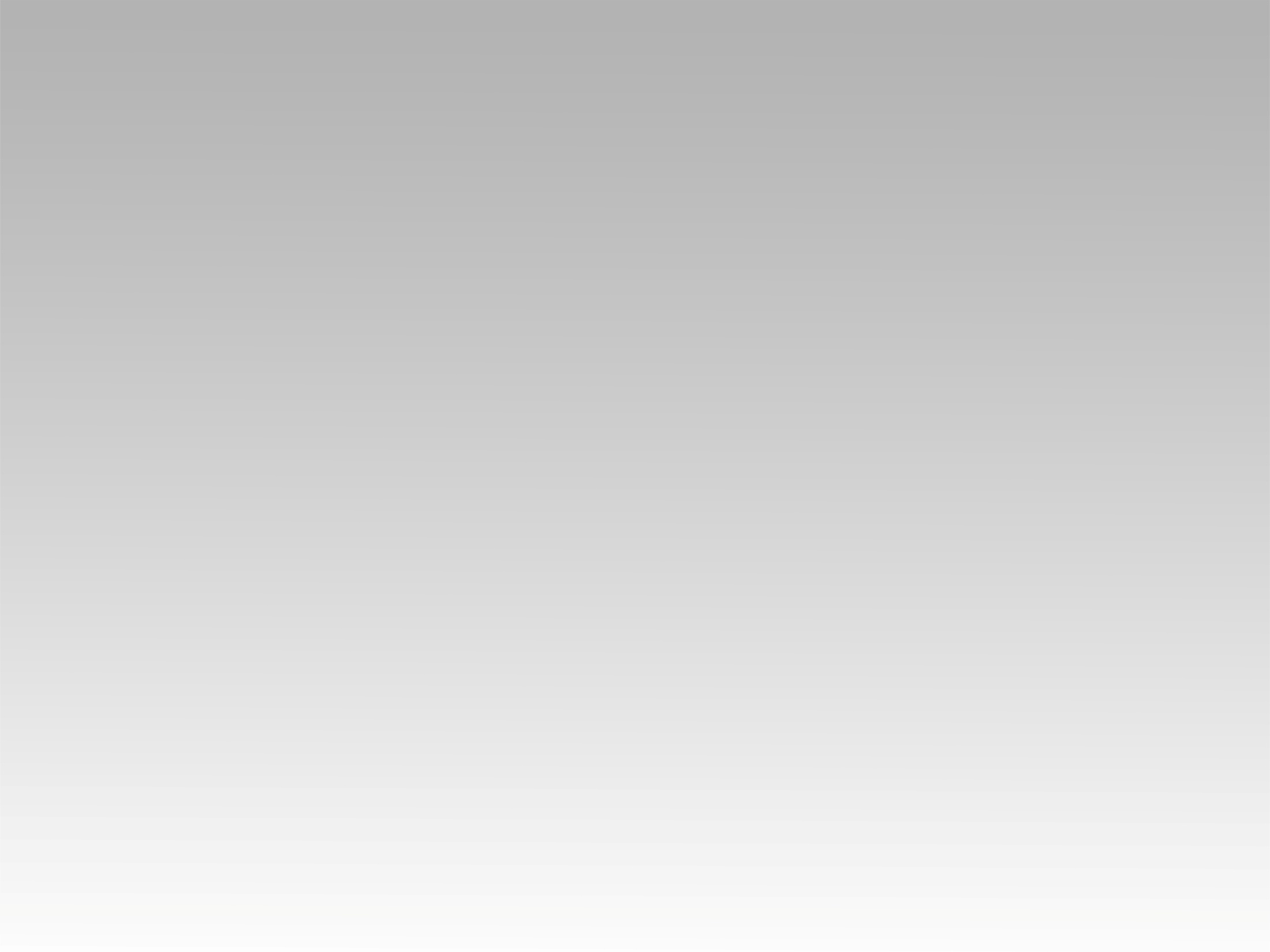 تـرنيـمـة
يلا نحيي يسـوع الملك
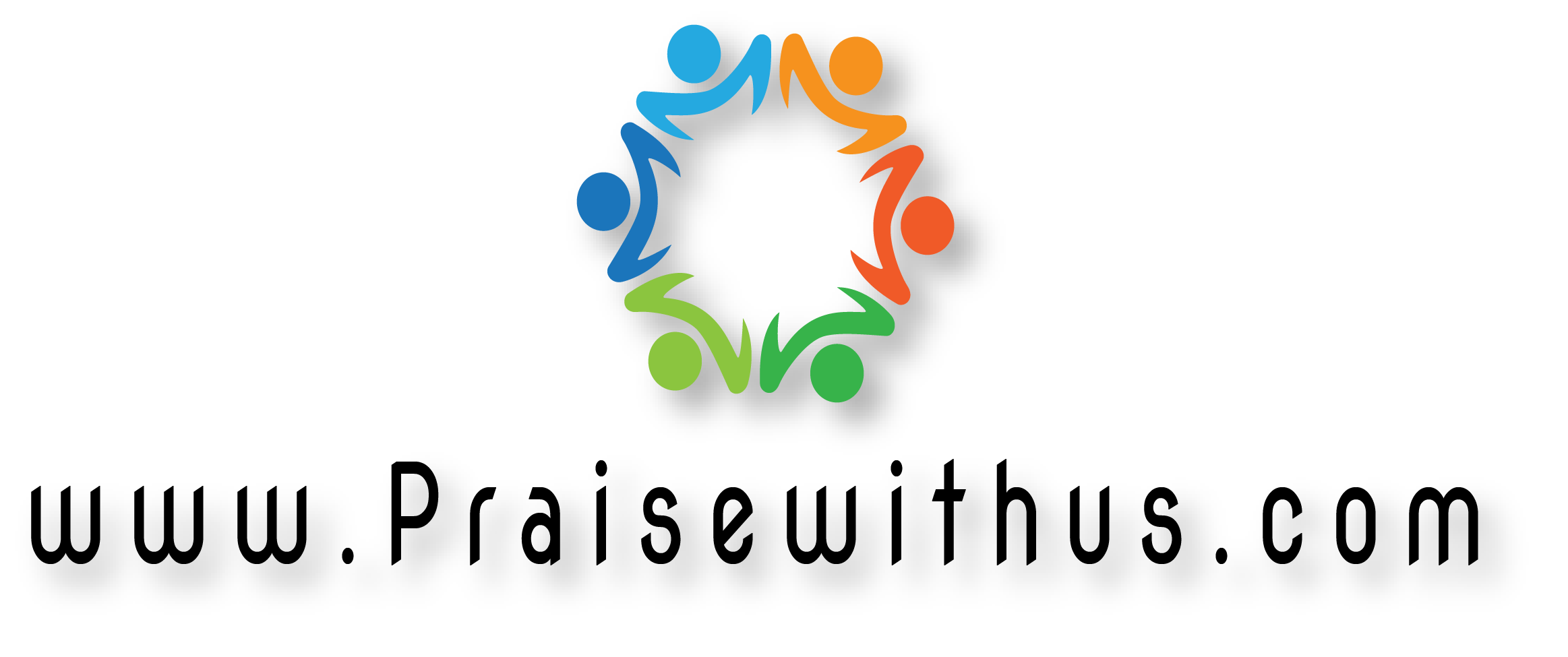 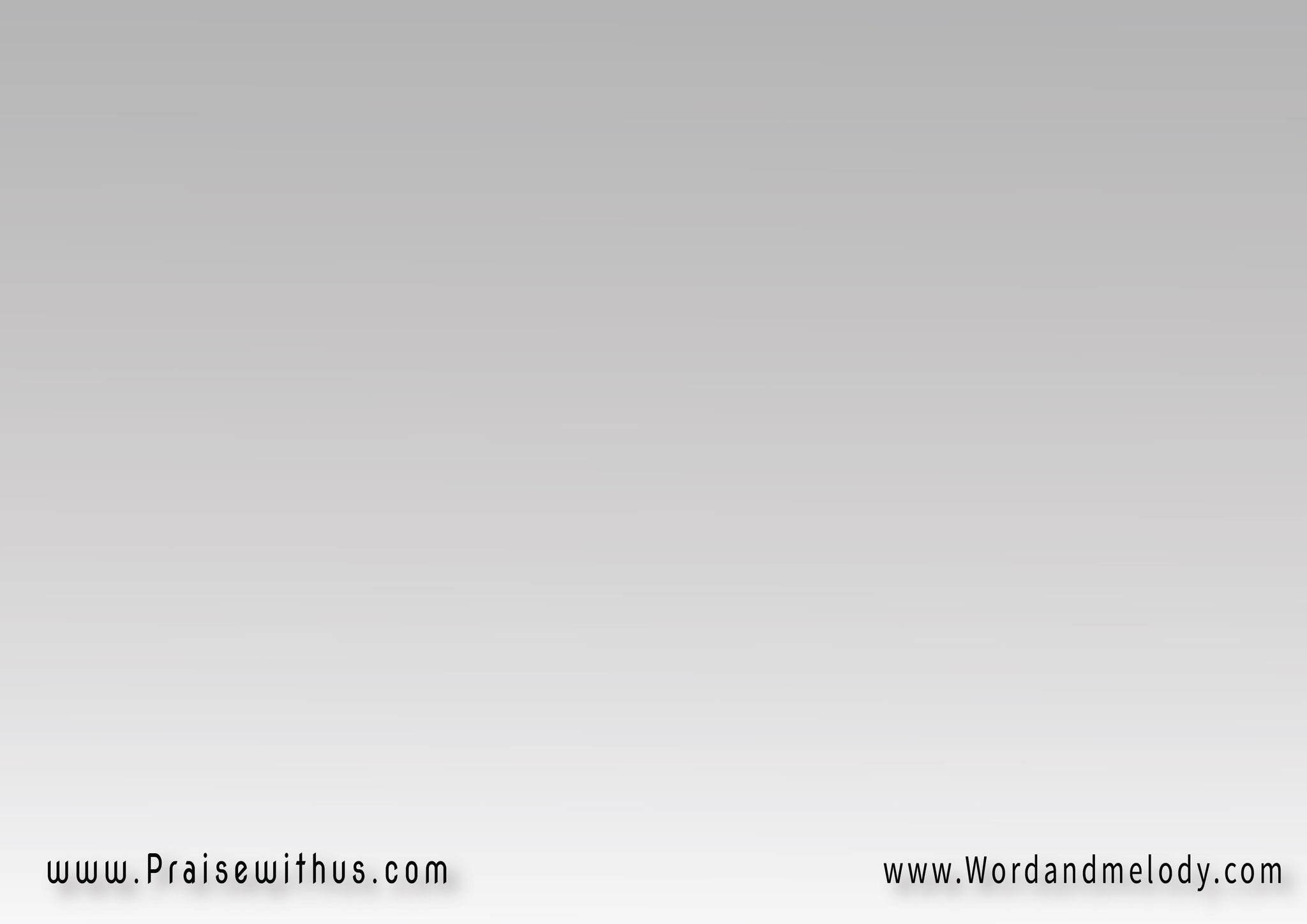 القرار:
يلا نحيي يسوع الملك
ونصقـف بـــايدينـــا
دا مفرح قلوبنا دايماً
ومـسيـج حـــــوالـينا
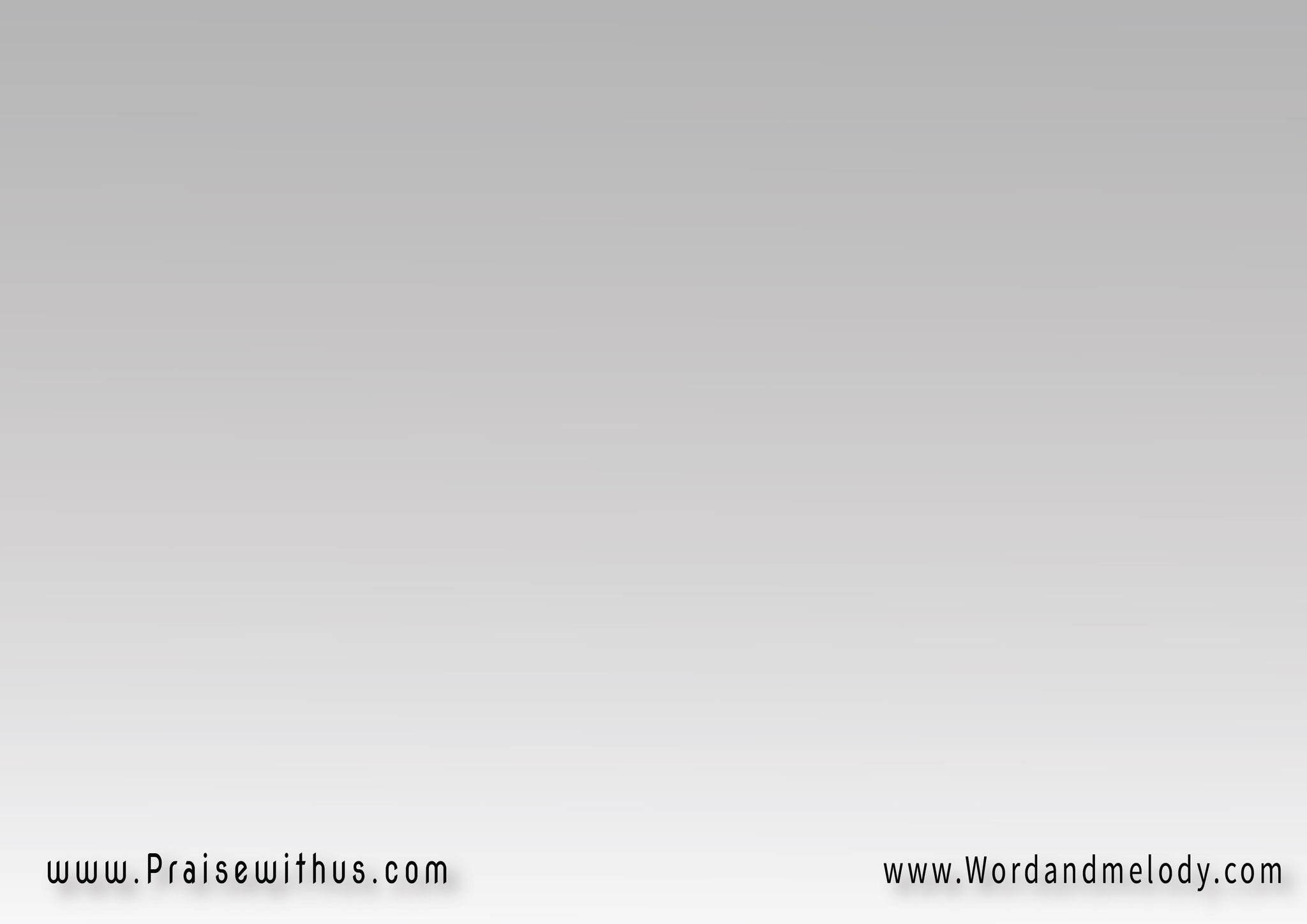 1-
صاحـب الايد القديرة
مهما كانت الريح عثيرة
يهدي الموج العالي
ويرســــي السفينة
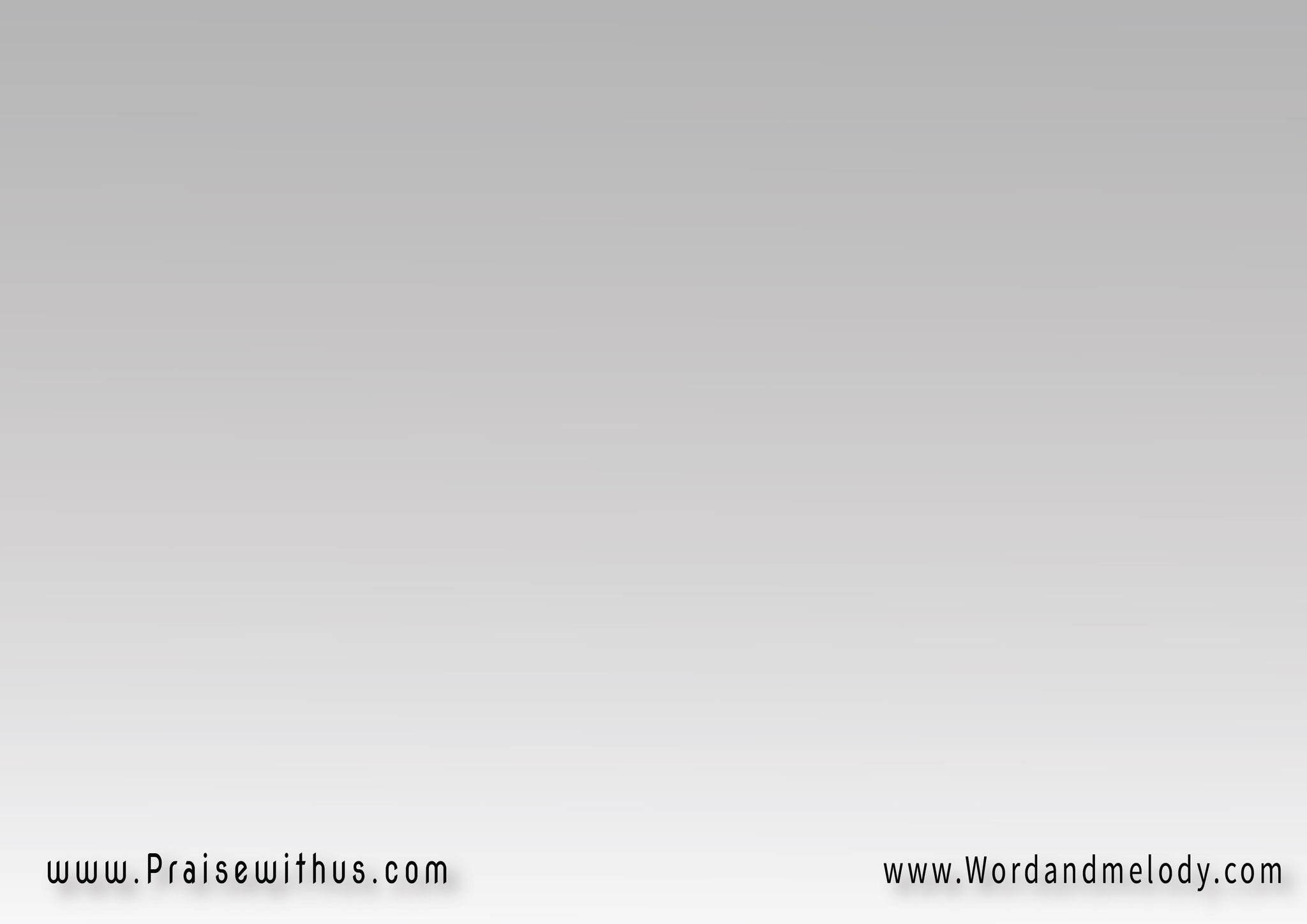 القرار:
يلا نحيي يسوع الملك
ونصقـف بـــايدينـــا
دا مفرح قلوبنا دايماً
ومـسيـج حـــــوالـينا
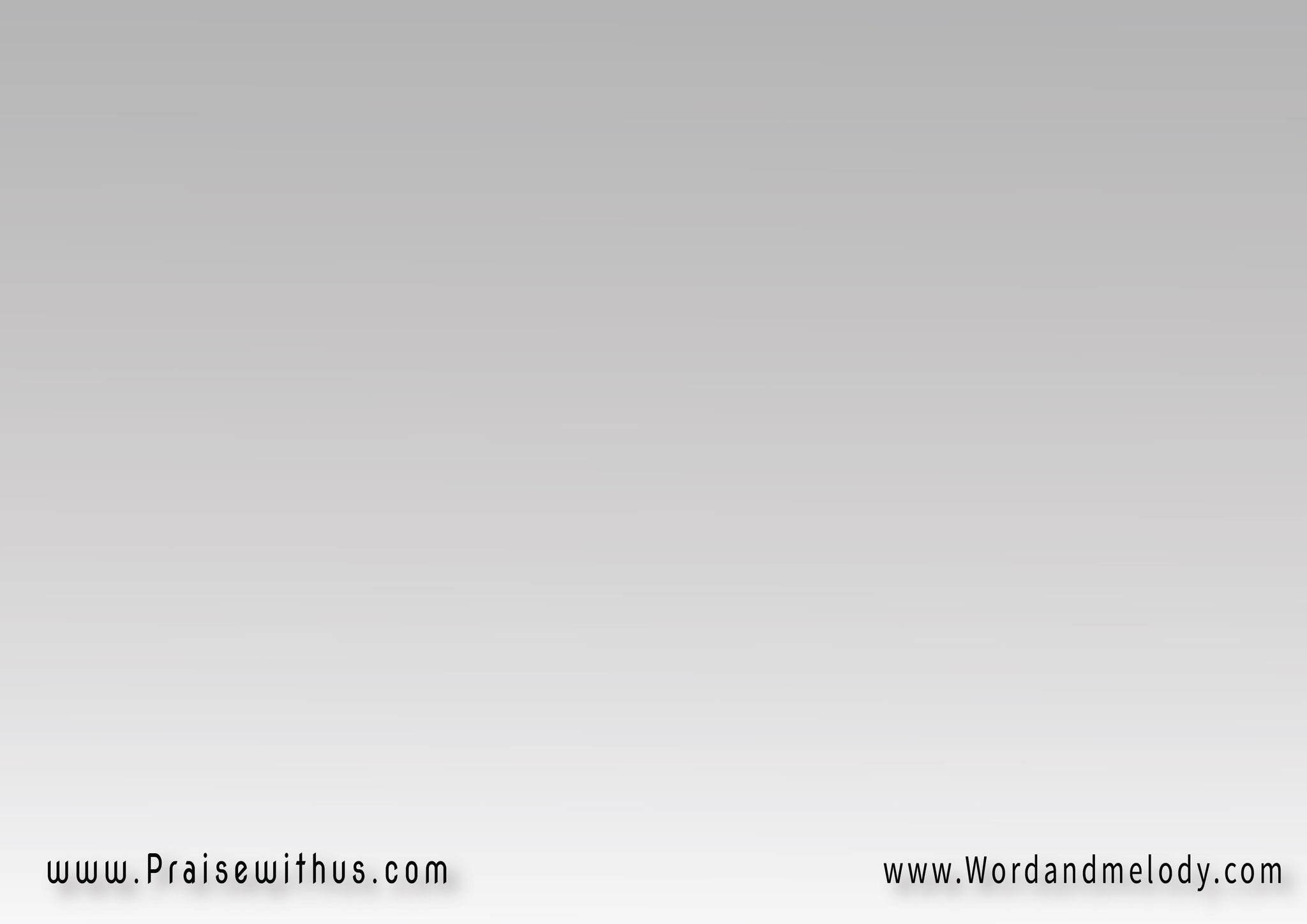 2-
هو عزي هو خيري
هو في الدنيا نصيري
وما دام هـــو معانا
محـــــدش عـــــلينا
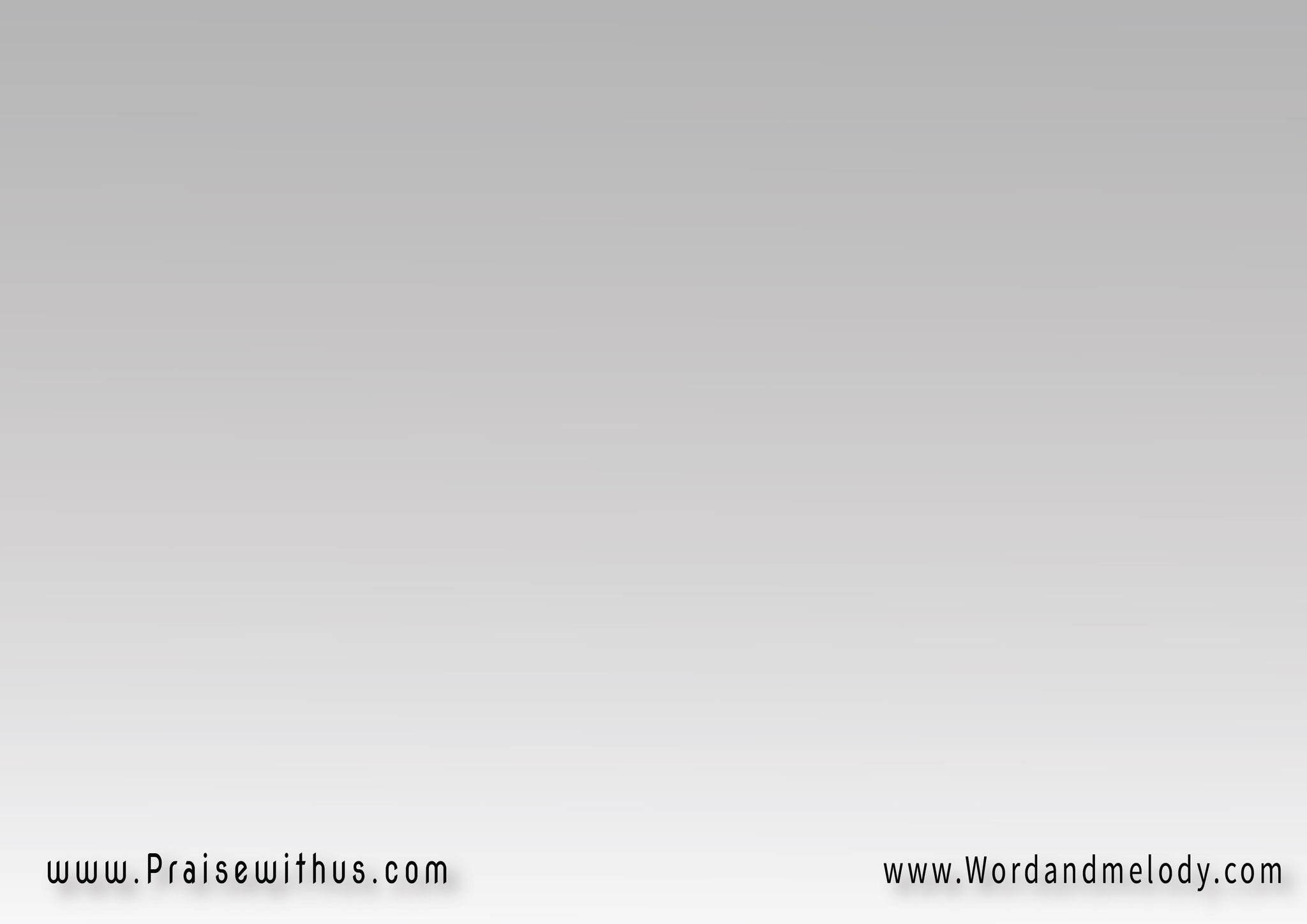 القرار:
يلا نحيي يسوع الملك
ونصقـف بـــايدينـــا
دا مفرح قلوبنا دايماً
ومـسيـج حـــــوالـينا
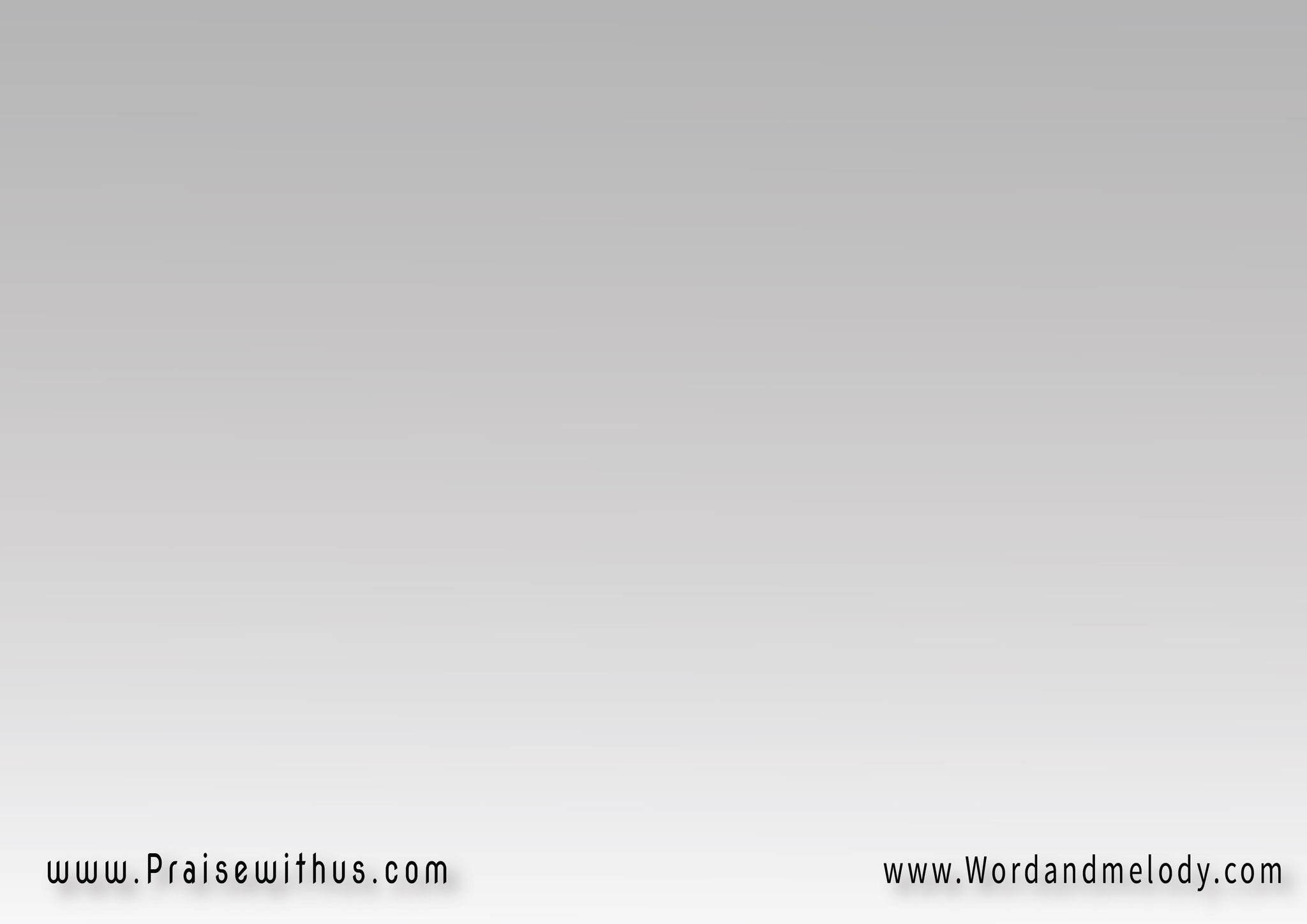 3-
إيه يعني آلام وضيق
ها يقبلونا في الطريق
دا هو أعظم صديق
وعينــــــه علينـــــا
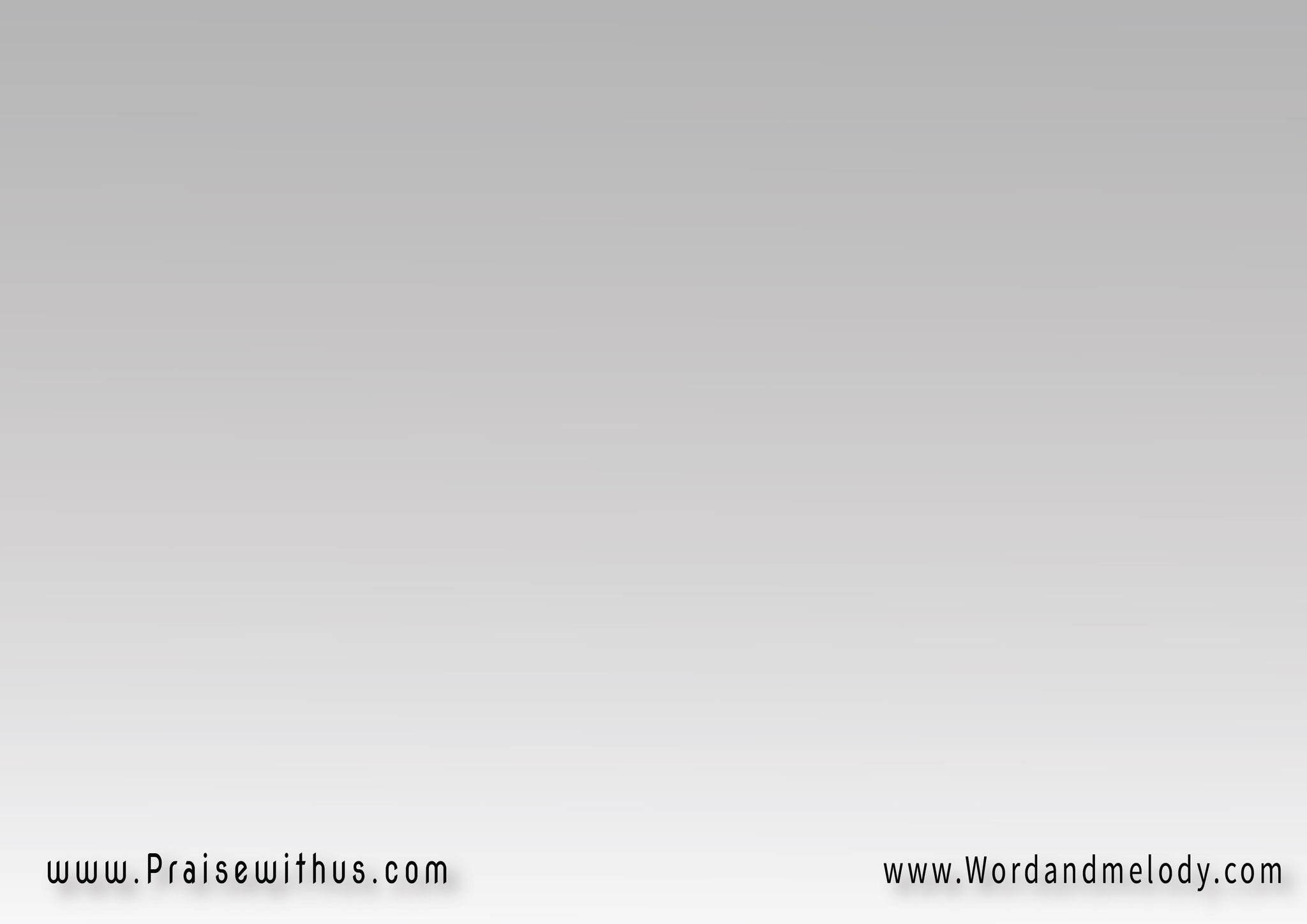 القرار:
يلا نحيي يسوع الملك
ونصقـف بـــايدينـــا
دا مفرح قلوبنا دايماً
ومـسيـج حـــــوالـينا
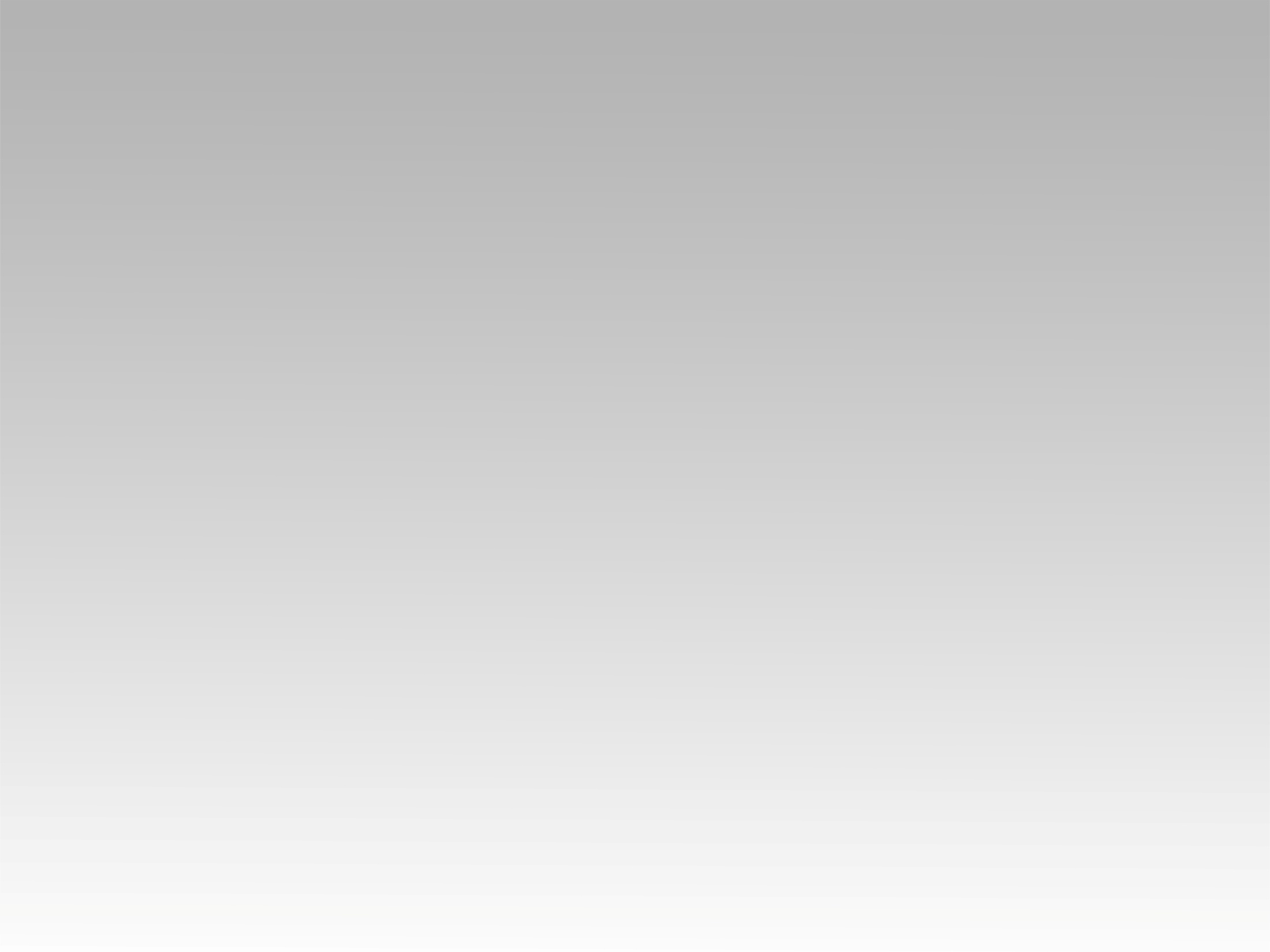 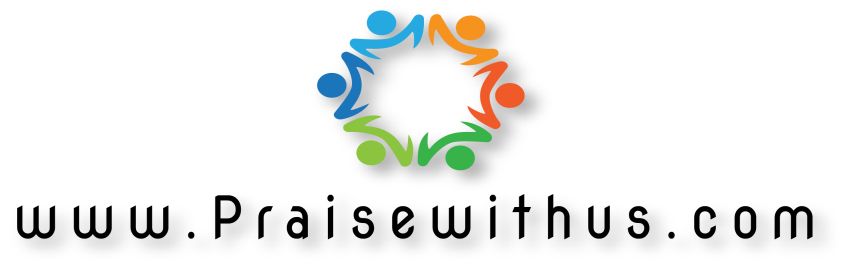